Linear Systems 5: Methods for Special Matrices
AMSC/CMSC 460
dr. Christopher Moakler
Review from last lecture
We looked at sources of for both the direct and iterative methods we’ve previously studied.
For Gaussian Elimination, and the related methods, there is an issue with very small values in the pivot position called “swamping”
The small pivot values lead to a loss of precision and lead to erroneous results with finite memory.
To overcome this problem, we introduce pivoting.
Pivoting involves moving the row with the largest element in the current column into the pivot position.
This allows us to always multiply by a number lass than 1.
Review from last lecture cntd
Condition number
Example of an ill-conditioned matrix
Example of an ill-conditioned matrix
This is not an issue with the computer and floating point inaccuracies. 
You can confirm the solution yourself by hand!
This is an actual feature of the matrix and its inverse. 
You can find an inverse and a solution to an ill-conditioned matrix without issue.
The problem arises when a matrix is so ill-conditioned that any slight rounding error causes large changes our final answers.
This also isn’t just an issue with floating point operations!
If you’re using real world data and your matrix is ill-conditioned, you can run into issues if your data has precision issue or any noise at all.
Condition number is a feature of the Matrix
I again want to stress this,

The condition number of a Matrix is not an effect you can overcome with a different algorithm. IT IS INHERENT TO THE MATRIX.
Methods for specific Matrices
With certain matrices, we have developed very efficient algorithms to solve the Ax = b question.
An obvious example is if the matrix is triangular, we can simply perform a backward/forward substitution.
We will look at other special cases, namely:
Tridiagonal matrices
Symmetric Positive Definite Matrices
Tridiagonal Matrices
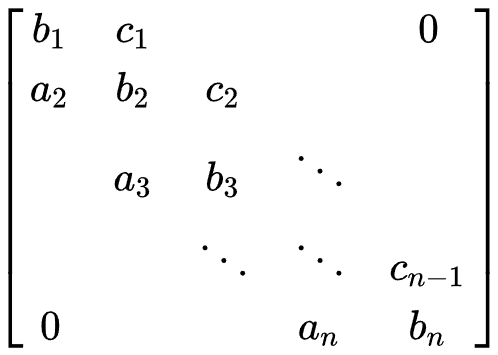 Thomas Algorithm
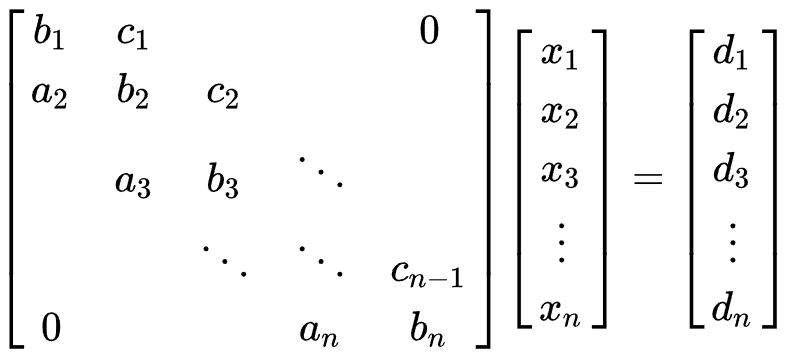 Thomas Algorithm algorithm
Thomas Algorithm algorithm contd
Thomas Algorithm complexity
Symmetric Positive Definite Matrices
Symmetric Positive Definite Matrix Factorization
Cholesky Factorization 2 x 2 case
Cholesky Factorization Example
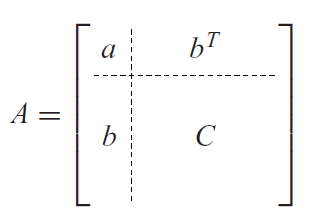 Sauer
Cholesky Factorization Example Contd
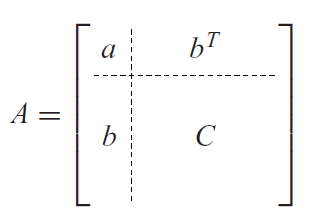 Sauer
Cholesky Factorization Example Contd
Cholesky Factorization Block Algorithm
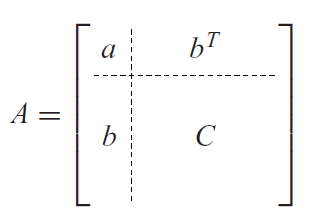 Sauer
Cholesky Factorization Algorithm
Using Cholesky Factorization to solve a linear system
Conjugate Gradient Method
Conjugate Gradient Method Algorithm
Conjugate Gradient Method rationale
The conjugate gradient method is actually a direct method of solving the system of equations.
The minimization procedure looks in one direction and minimizes the function in that dimension.
It then moves to a new direction and minimizes the function in that dimension.
After it runs out of dimensions, the residual goes to zero and we’ve converged.
The name of the conjugate gradient method sums it up nicely:
Gradient because we use the gradient to minimize the function.
Conjugate because the direction we minimize in is the conjugate direction, meaning the residual moves in an orthogonal direction.
Conjugate Gradient Method iterative approach